Fabrics and Fabric CareHeather Smith-Hudson
Types of Fabrics
Natural – plant and animal sources

Synthetic – made by humans

Some fabrics are blends, made of both natural and synthetic fibres

Check for Understanding: Draw a picture or symbol in your notebook to represent each of these sources.
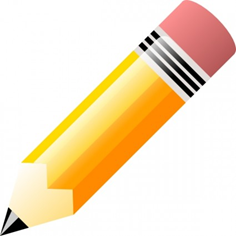 Websites to Explore
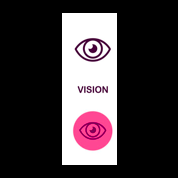 Fabrics and their Uses
Types Of Fabrics: Everything You Need To Know: Sewing 101
Types of Fabric A to Z: What You are Wearing
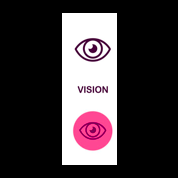 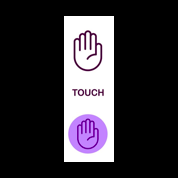 Fabric Texture
Your teacher has prepared several scraps of fabric with numbers (#) on them.
Use your “What fabric is it?” handout to guess the fabric, then your teacher will give the answers and tell you if it is a natural or synthetic fabric.
Review of Types of Fabric
AgScape (agscape.ca) - Agriculture and Food Education Professional Development Series Workshop 2: Fibers and Fashion - https://youtu.be/M7jQblxAcs4

Start playing the video at 4:57 to 8:18 (with volume off) to use graphics as a review.
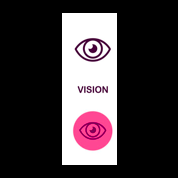 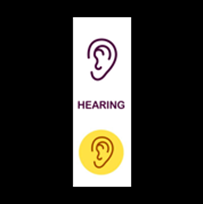 Check for Understanding
Respond to these writing prompts on the blackboard or whiteboard:

An example of a natural fibre is ______________________________.

An example of a synthetic fibre is ______________________________.
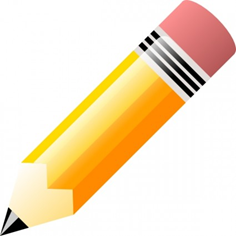 How is Fabric Made?
https://www.the-sustainable-fashion-collective.com/2014/11/07/how-to-make-fabrics
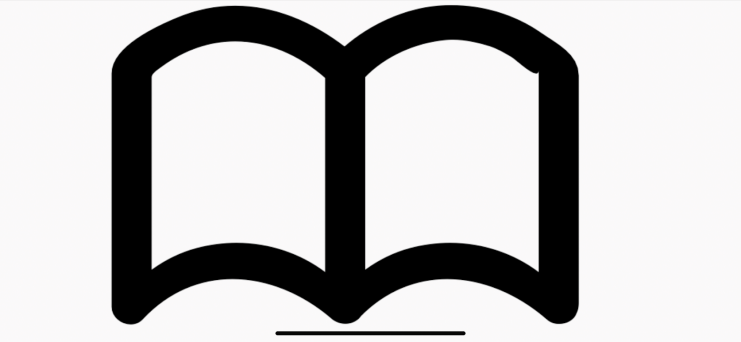 Understanding Woven Fabric 1
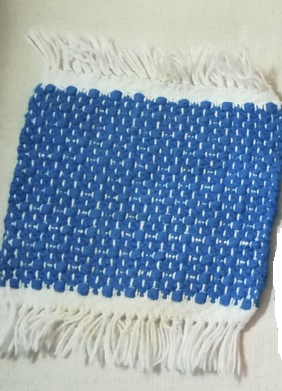 Woven coaster
How to Find the Grainline, Bias, Warp, and Weft of a Fabric https://youtu.be/Qe1fL2A5J5o
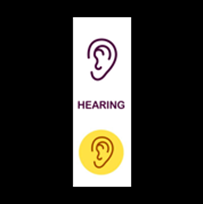 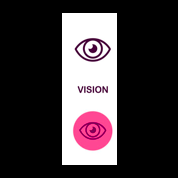 Understanding Woven Fabric 2
To understand the warp and weft of woven fabrics, you may learn:
Knitting (see handout)
Paper Weaving
Give students two colours of same sized paper - have them weave their own textile
Simple Paper Weaving -  https://www.youtube.com/watch?v=-wJbzJV_Q5c
Once you have done your activity, label the warp and weft.
Fabric Care, Stain Removal, and Laundry Symbols
English Words for Doing Laundry and Fabric Care Symbols - Laundry and Fabric Care  - English Vocabulary Matching Quiz https://www.esolcourses.com/content/topics/home/laundry/picture-vocabulary.html
Fabric Care
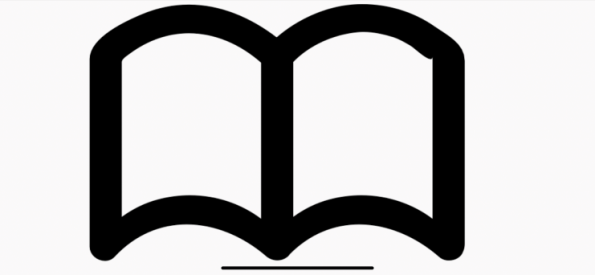 How to Care for Different Types of Fabric - https://www.diynetwork.com/how-to/maintenance-and-repair/cleaning/how-to-care-for-different-types-of-fabrics

Check for Understanding- Fabric Care Interactive Quiz - Fabric Care 101 - https://play.howstuffworks.com/amp/quiz/fabric-care-101-quiz
Stain Removal
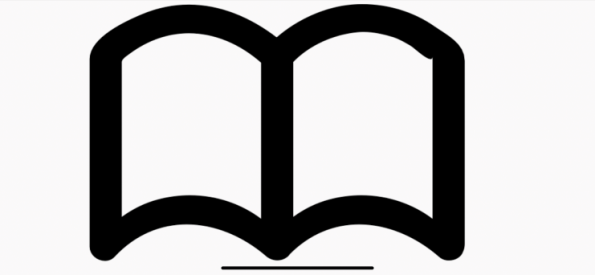 Printable Stain Removal Guide for Your Laundry Room - https://tipjunkie.com/how-to-clean/amp/
Check for Understanding - With a partner who speaks the same first language:
 write notes on your handout translated to your first language
practice writing and saying unfamiliar words
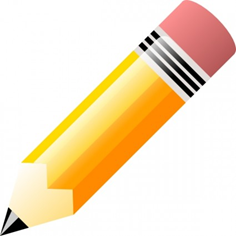 Laundry/Clothing Care Symbols
Decoding the Care Label: Clothing Care Symbols Explained 
https://youtu.be/s8TM1qCTcHU
Your teacher will pause the video after each section to review
Look for: symbol shapes!
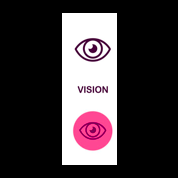 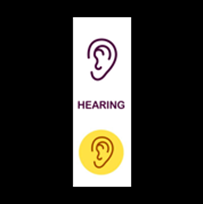 Laundry/Clothing Care Symbols
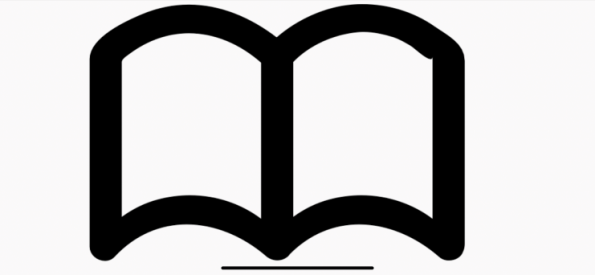 Guide to Apparel and Textile Care Symbols - http://www.ic.gc.ca/eic/site/oca-bc.nsf/eng/ca02009.html
or 
A  Guide to International Laundry Care Symbols -  https://www.thespruce.com/international-laundry-care-symbols-2146487
On your copy, write notes on the handout to translate to your first language.
Laundry/Clothing Care Symbols
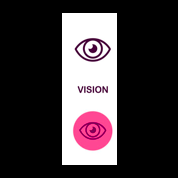 Checks for Understanding:
Quizziz Laundry Care Symbols Quiz - https://quizizz.com/admin/quiz/5c82b376c6b78f001a3624f6/laundry-care-symbols-quiz 
Draw the symbol shapes for wash, dry, dry clean and iron in your notebook. Finish by writing a sentence with each of the word wall words.
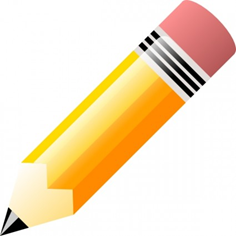